3rd_CM_1.5GHz for light source
Harmonic cavity for bunch lengthening and beam life time improvement: HALF, TPS, KAT, 
Optimum lengthening factor vs Measurement with different bunch filling pattern
3rd_CM_3.9 GHz for FEL
Eu_XFEL, LCLS-II, SHINE
Main issue
Pulse & CW
Source of HOM overheating
F-part optimization?
Feedthroughs: inner conductor design ? Qe? Notch frequency? Saphire window?
Heat conduction? thermal intercept (copper braid, RRR)?  Connection of thermal anchor to feedthrough?
Some reports
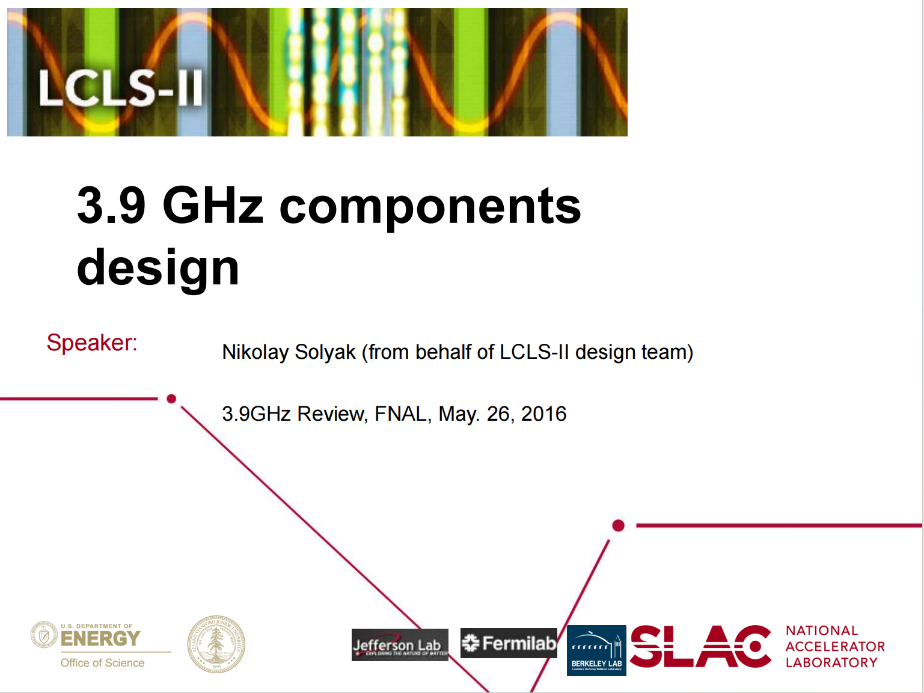 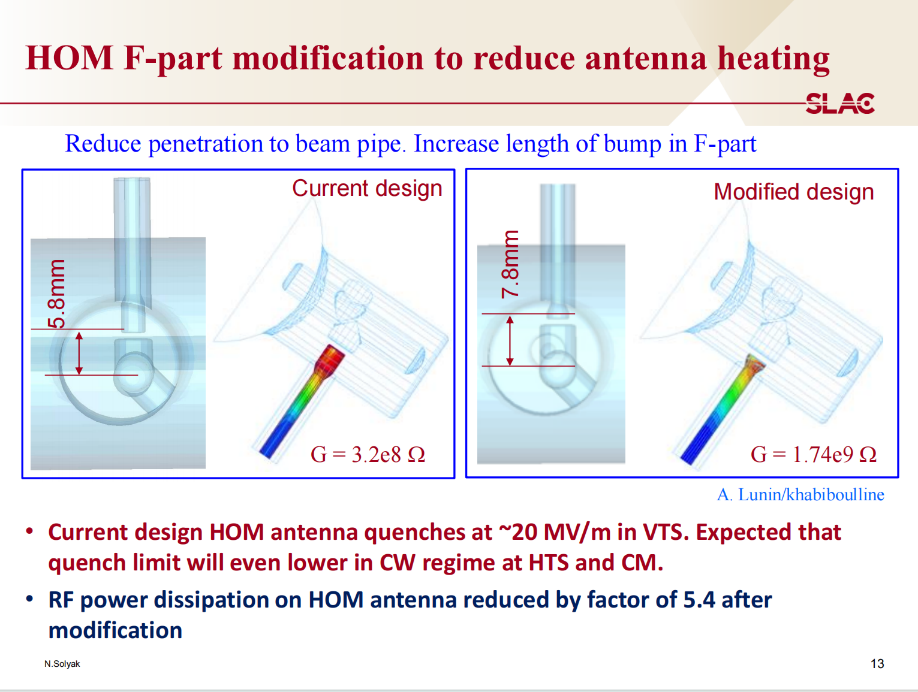 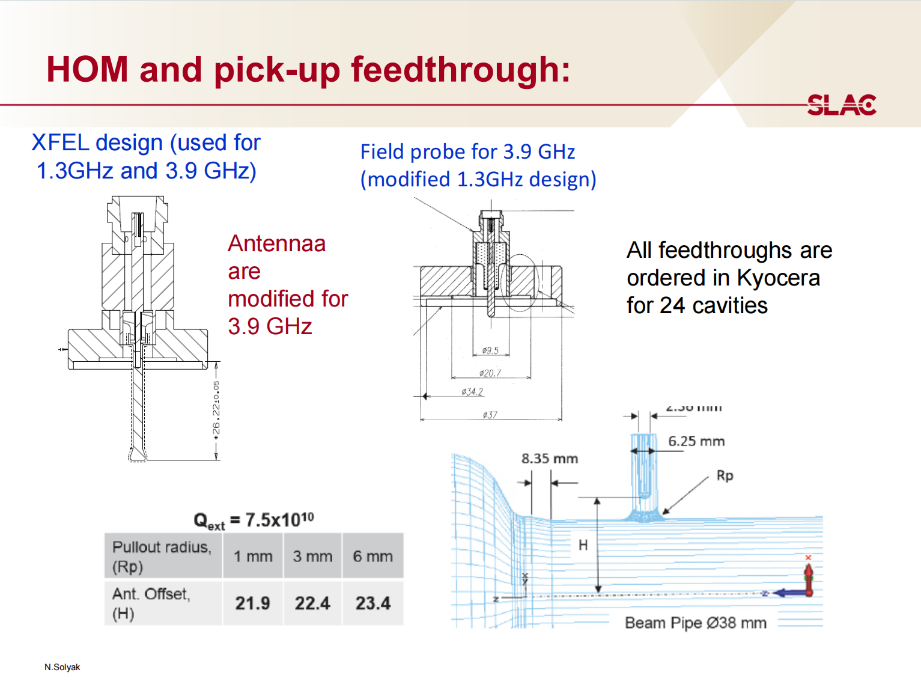 SRF GUN